Rozkazovací způsob
L’impératif
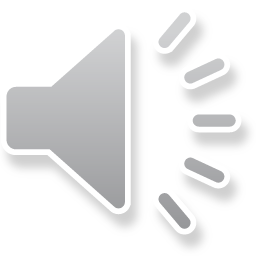 Tvoření
tu
nous 
vous
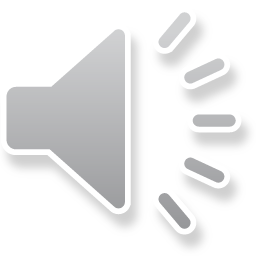 Tvoření
tu fais
nous  réservons
vous organisez
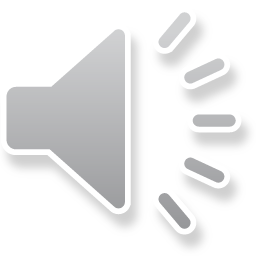 u sloves 1. třídy v osobě „tu“
tu commandes
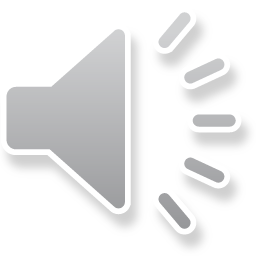 Tvoření imperativu u zvratných sloves
tu t´occupes				occupe-toi !
nous nous mettons 		mettons-nous !
vous vous intéressez  		intéressez-vous !


ne t´occupe pas !
ne nous mettons pas !
ne vous intéressez pas !
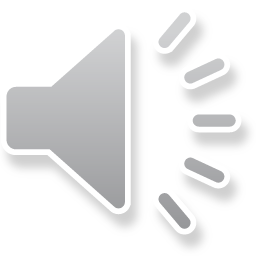